Bài 1:§iÒn vµo « trèng ch÷ (§) §óng hoÆc (S) Sai :
a) Hai gãc ®èi ®Ønh th× b»ng nhau.
b) Hai gãc b»ng nhau th× ®èi ®Ønh .
c) Hai ®ư­êng th¼ng vu«ng gãc th× c¾t nhau.
d) Hai ®ư­êng th¼ng c¾t nhau th× vu«ng gãc.
e) §ư­êng trung trùc cña mét ®o¹n th¼ng lµ ®ư­êng th¼ng ®i qua trung ®iÓm cña ®o¹n th¼ng Êy . 
g) §ư­êng trung trùc cña mét ®o¹n th¼ng thì vu«ng gãc víi ®o¹n th¼ng Êy.
h) §ư­êng trung trùc cña mét ®o¹n th¼ng lµ ®ư­êng th¼ng ®i qua trung ®iÓm cña ®o¹n th¼ng Êy vµ vu«ng gãc víi ®o¹n th¼ng Êy.
i) NÕu mét ®ư­êng th¼ng c c¾t hai ®ư­êng th¼ng a vµ b th× hai gãc so le trong b»ng nhau.
Đáp án:
a) Hai gãc ®èi ®Ønh th× b»ng nhau.
b) Hai gãc b»ng nhau th× ®èi ®Ønh .
c) Hai ®ư­êng th¼ng vu«ng gãc th× c¾t nhau.
d) Hai ®ư­êng th¼ng c¾t nhau th× vu«ng gãc.
e) §ư­êng trung trùc cña mét ®o¹n th¼ng lµ ®ư­êng th¼ng ®i qua trung ®iÓm cña ®o¹n th¼ng Êy . 
g) §ư­êng trung trùc cña mét ®o¹n th¼ng thì vu«ng gãc víi ®o¹n th¼ng Êy.
h) §ư­êng trung trùc cña mét ®o¹n th¼ng lµ ®ư­êng th¼ng ®i qua trung ®iÓm cña ®o¹n th¼ng Êy vµvu«ng gãc víi ®o¹n th¼ng Êy.
i) NÕu mét ®ư­êng th¼ng c c¾t hai ®ưêng th¼ng a vµ b th× hai gãc so le trong b»ng nhau.
®
s
®
s
s
Đ
®
s
Bài 2: Chọn đáp án đúng!
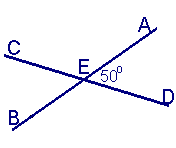 x
y
3a0
a0
A
B
1. Cho hình vẽ bên. Số đo  góc CEB:
A. 1300       B. 500         C. 1800
2. Cho hình vẽ bên. 
Số đo góc HKA bằng:
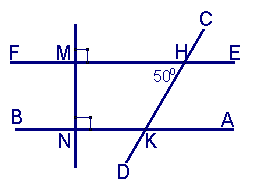 A. 900          B. 1300           C. 500
3. Cho hình vẽ bên, có EF//KH.
Số đo góc CBK bằng:
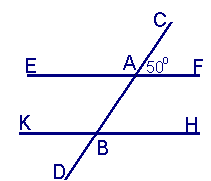 A. 1800        B. 500           C. 1300
4. Cho hình vẽ, biết Ax//By.
Khi đó, a0 bằng:
A. 450       B. 300           C. 500
Bài 3 (bài 58/ Sgk - trang 104):
Tính x trên hình
c
b
1150
1
B
x
c
d
a
HD tËp 58/ Sgk - trang 104 :
Ta cã : b  a; c  a nªn b // c;
d c¾t b, c ; vµ B1 vµ C1 lµ hai gãc trong cïng phÝa.
c
b
1150
1
B
1
c
d
a
Bài 4(bài 59/SGK)
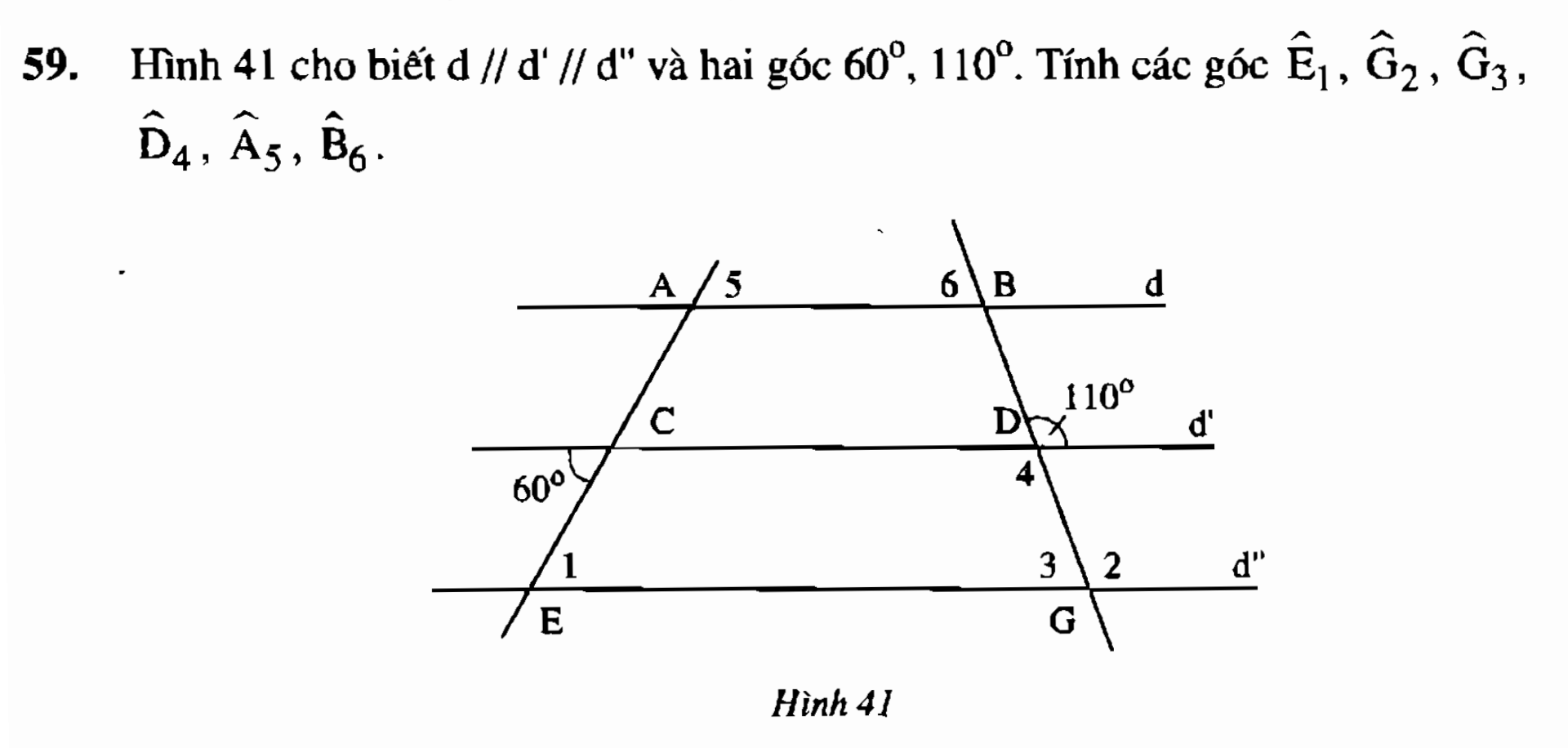 1
1
BÀI TẬP 4 (60/104SGK)
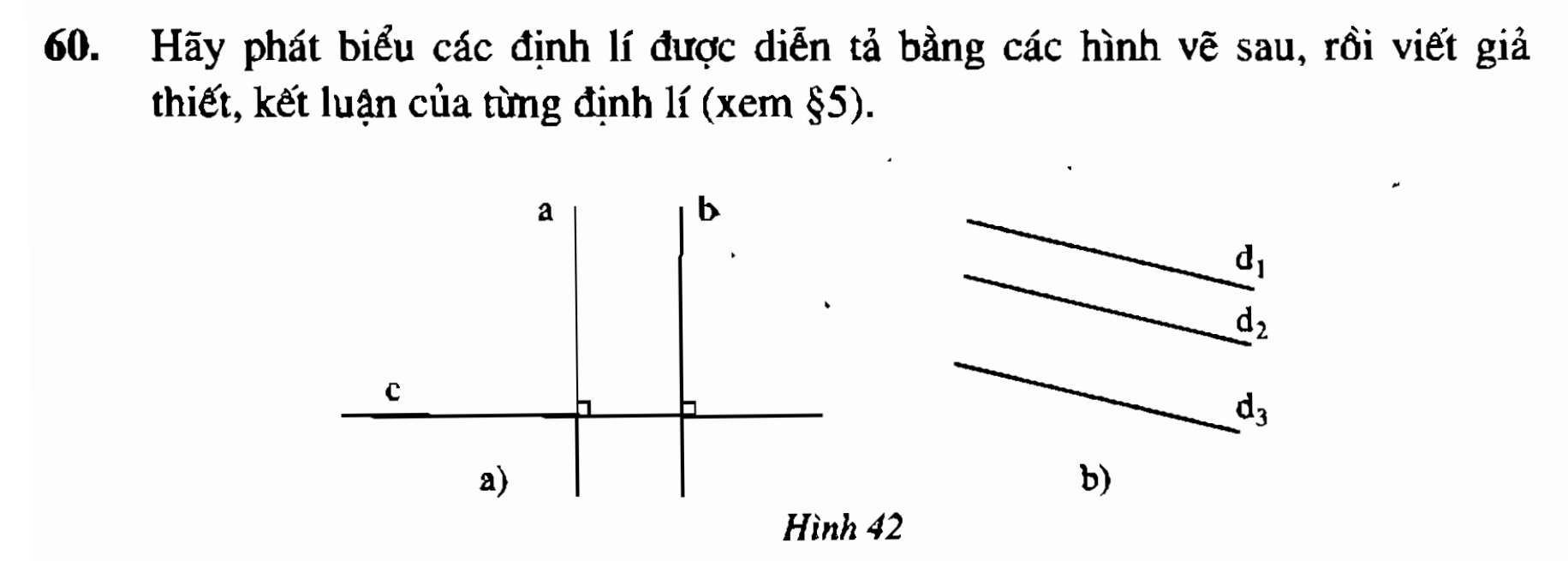 x
A
1400
B
700
BAx = 1400 ; ABC = 700
         BCy  = 1500 
            
       Ax // Cy
y
1500
GT
C
m
KL
1
2
Bài 5(Bài 48SBT/114): Cho hình vẽ. 
Chứng minh rằng Ax // Cy
1
Bài tập mở rộng:
Cho ∆ABC, trên nửa mặt phẳng chứa điểm C bờ là đường thẳng AB vẽ tia AM//BC, trên nửa mặt phẳng chứa điểm B bờ là đường thẳng AC vẽ tia AN//BC. Chứng tỏ rằng ba điểm A, M, N thẳng hàng.
A
M
N
.
.
C
B
Hướng dẫn về nhà:
Ôn tập các kiến thức trong chương.
 Xem lại các bài toán đã làm, nắm vững phương pháp giải.
Làm bài: 49, I.2I.10/SBT
Tiết sau kiểm tra 1 tiết.